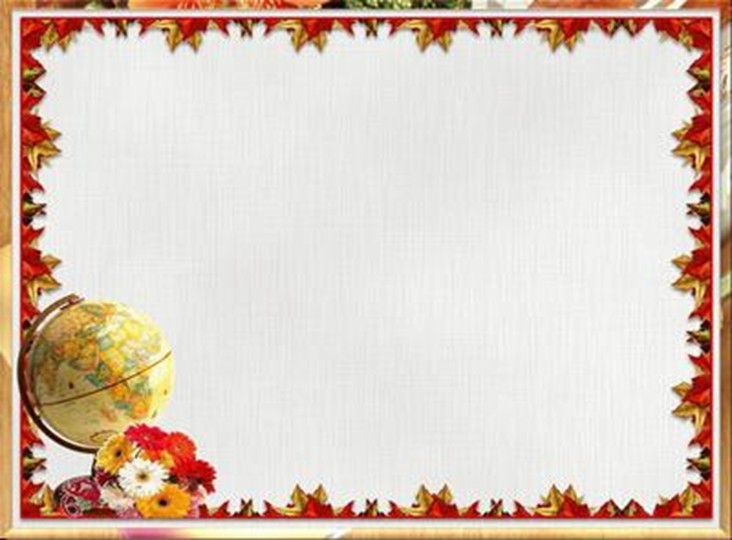 Система работы по формированию
            первичных представлений 
                     об Отечестве.
Выполнила: Клюева А.А.
воспитатель
СП ГБОУ СОШ №8 им. С.П.
Алексеева детский сад №7
г.о. Отрадный
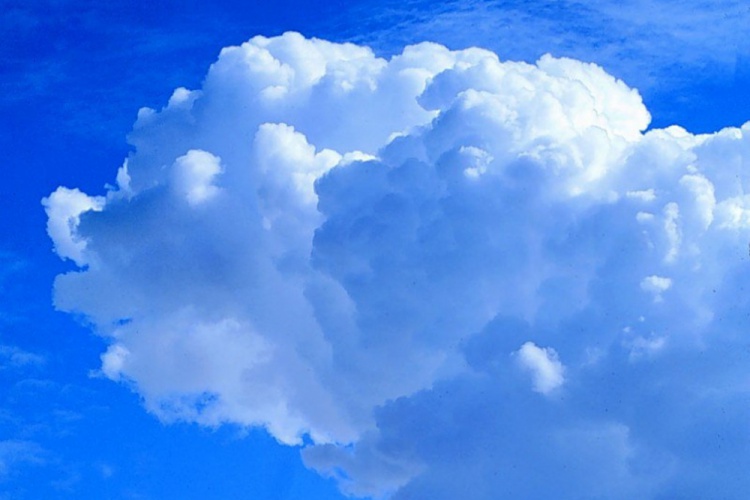 Актуальность
обусловлена потребностью общества в воспитании гармоничной духовно-нравственной личности, имеющей представление об истории своей страны, проявляющей интерес к прошлому, настоящему и будущему своей родины, уважающей традиции своего народа.
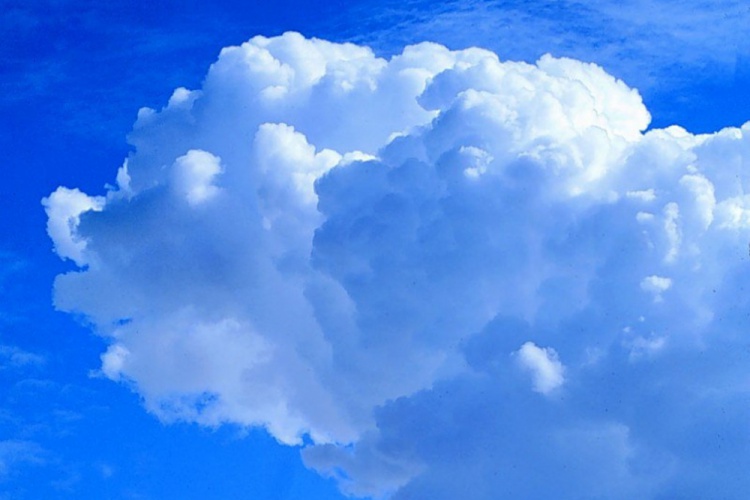 Противоречия
Складывается противоречивая ситуация между стремлением взрослых приобщать дошкольников к духовно-нравственной культуре и недостаточной их компетентностью в данном вопросе; 
между потребностью общества в воспитании гармоничной духовно-нравственной личности и несовершенством системы работы ДОУ,  которая состоит в усовершенствовании системы работы в деятельности ДОУ по формированию у детей первичных представлений об Отечестве.
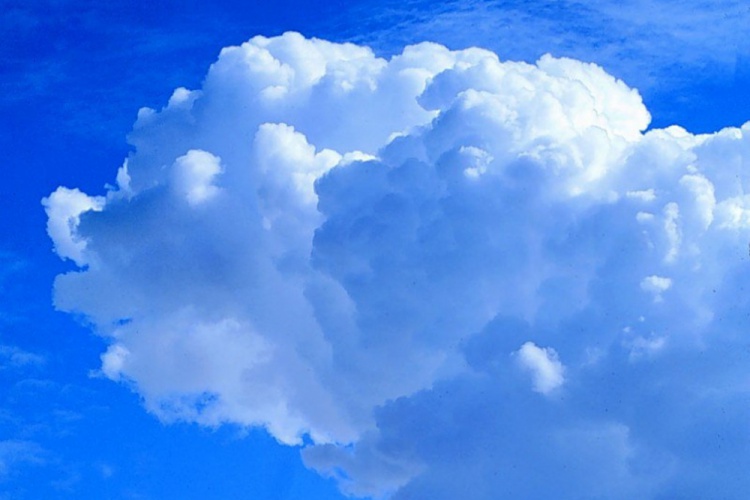 Механизмы реализации выдвинутых идей.
Для того, чтобы работа была плодотворной, проводится большое количество мероприятий и разных видов деятельности для дошкольников:-познавательные , дидактические игры;-проведение патриотических бесед;-проведение праздников с участием родителей;-оформление фотоальбомов и фотовыставок;-экскурсионные походы в музеи ;-проведение встреч с ветеранами войны;-работа над проектами.
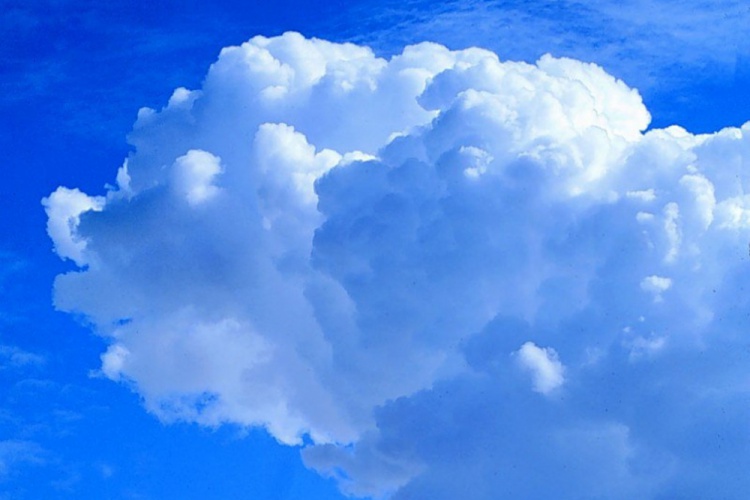 Форма взаимодействия с педагогами
-разработка перспективного плана воспитания духовно-нравственных качеств личности через ознакомление с Отечеством. 
-подготовка наглядной информация для родителей (стенды, выставки);
-подготовка родительских собраний с использованием ИКТ; 
-изучение, обобщение, внедрение и распространение педагогического опыта.
-создание условий.
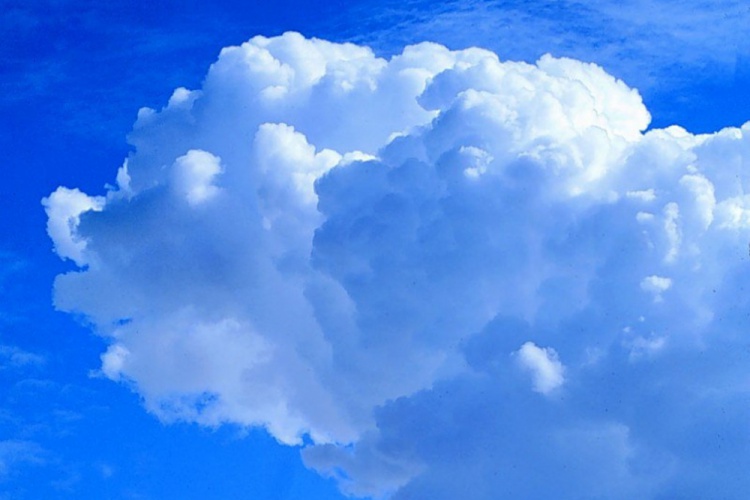 Форма взаимодействияс социальными партнёрами
-цикл тематических бесед;
-посещение музея; 
-участие в мероприятиях;
-выставки совместного творчества;
-создание фотоальбомов, фотовыставок;
-участие в экскурсиях;
-вовлечение в проектную деятельность;
-взаимопосещение учебно-воспитательных мероприятий.
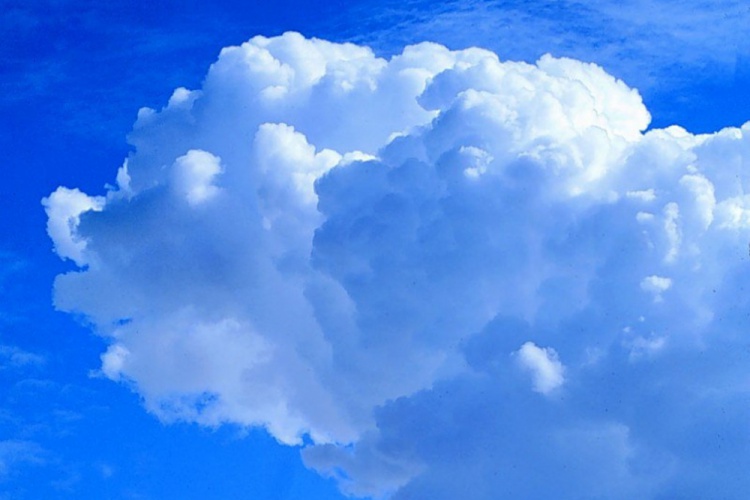 Планируемый результат
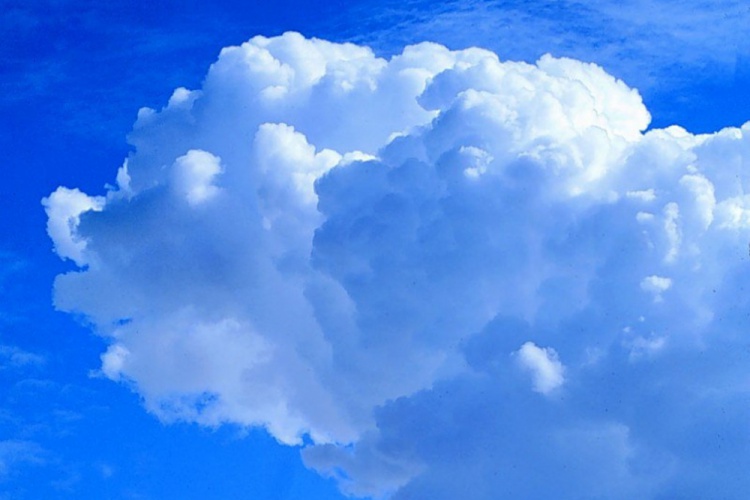 Перспективы решения проблемы
-создание комплексной интегрированной модели информационно-методического обеспечения воспитательно -образовательного процесса;-интегрирование и внедрение информационных технологий в процесс воспитания и обучения;-разработка личностно-ориентированных форм взаимодействия детей, родителей, педагогов, обусловливающих повышение уровня профессиональной компетентности специалистов;-повышение заинтересованности родителей во взаимодействии их с ДОУ.
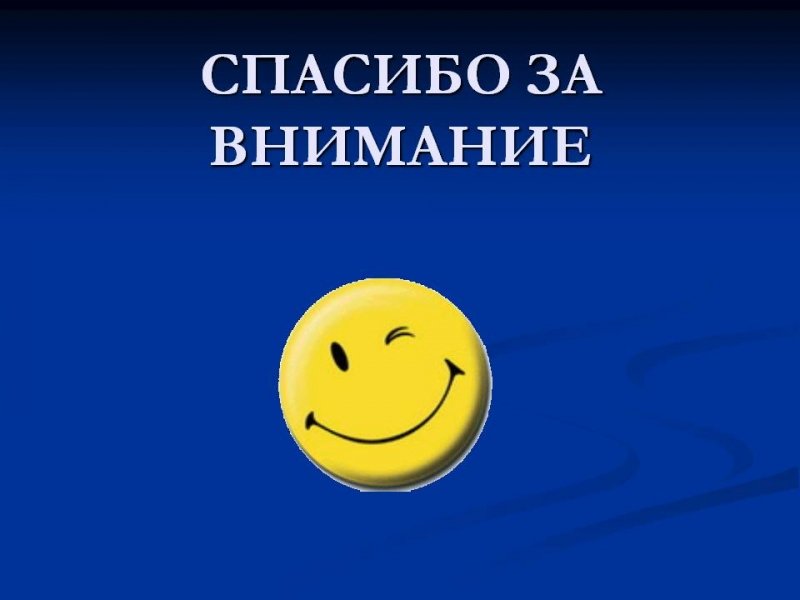